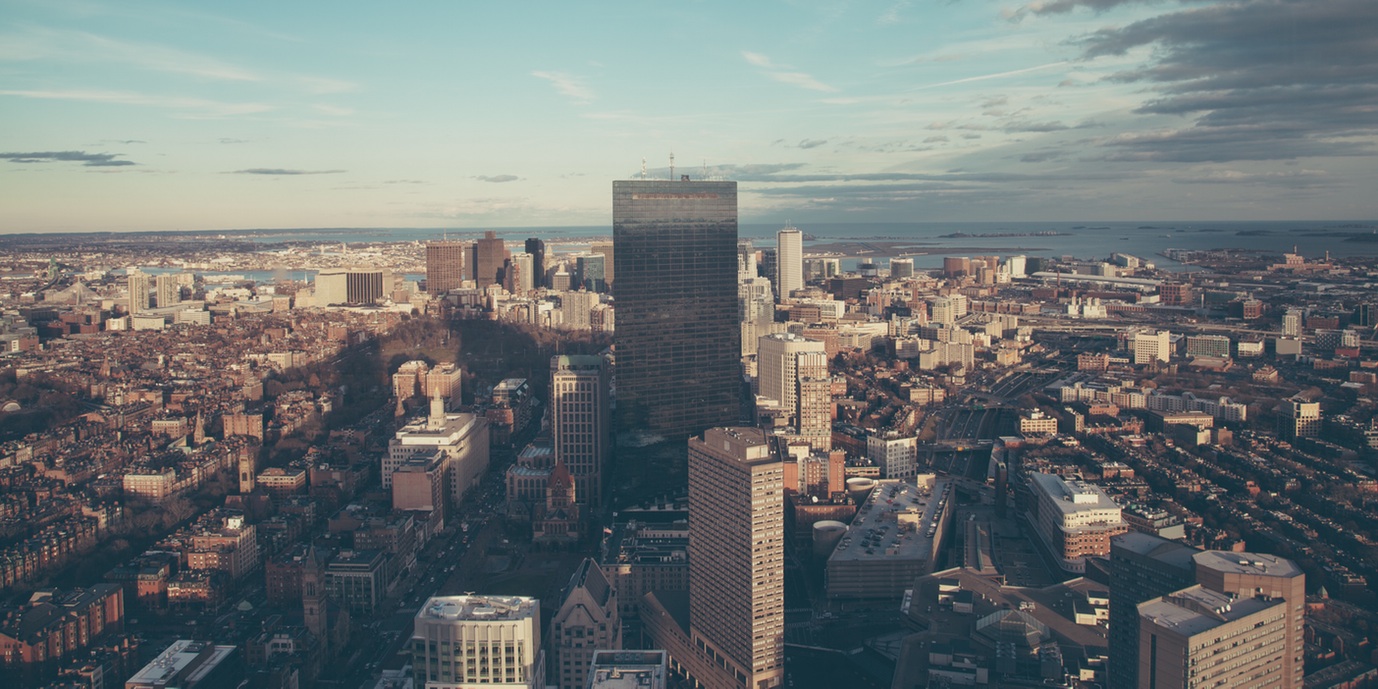 HAVE A GODD YEAR
SUMMARY REPORT
2020
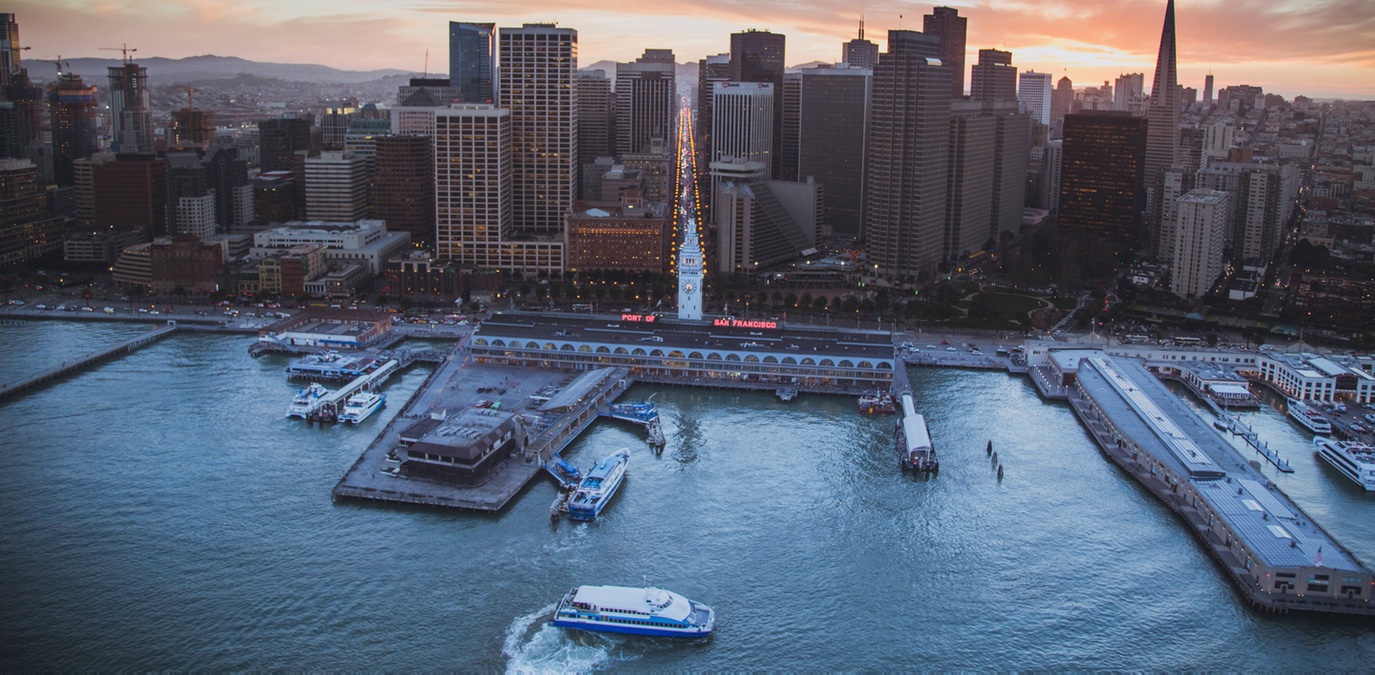 CONTENT
1
2
ADD YOUR TITLE HERE
ADD YOUR TITLE HERE
3
4
ADD YOUR TITLE HERE
ADD YOUR TITLE HERE
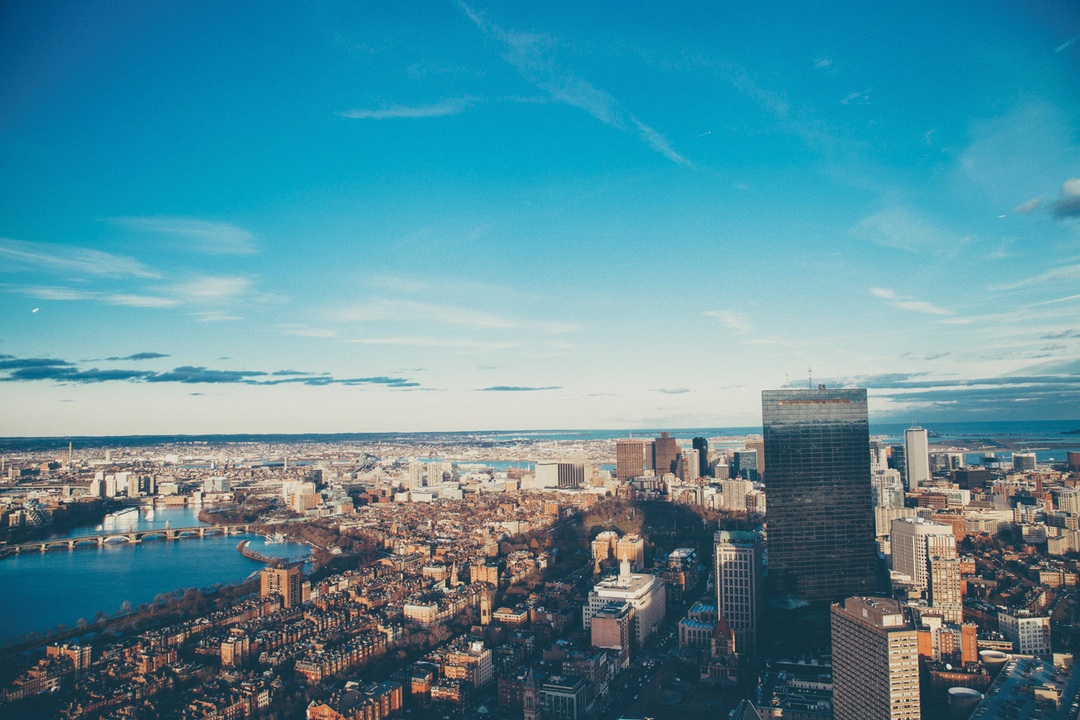 ONE
ADD YOUR TITLE HERE
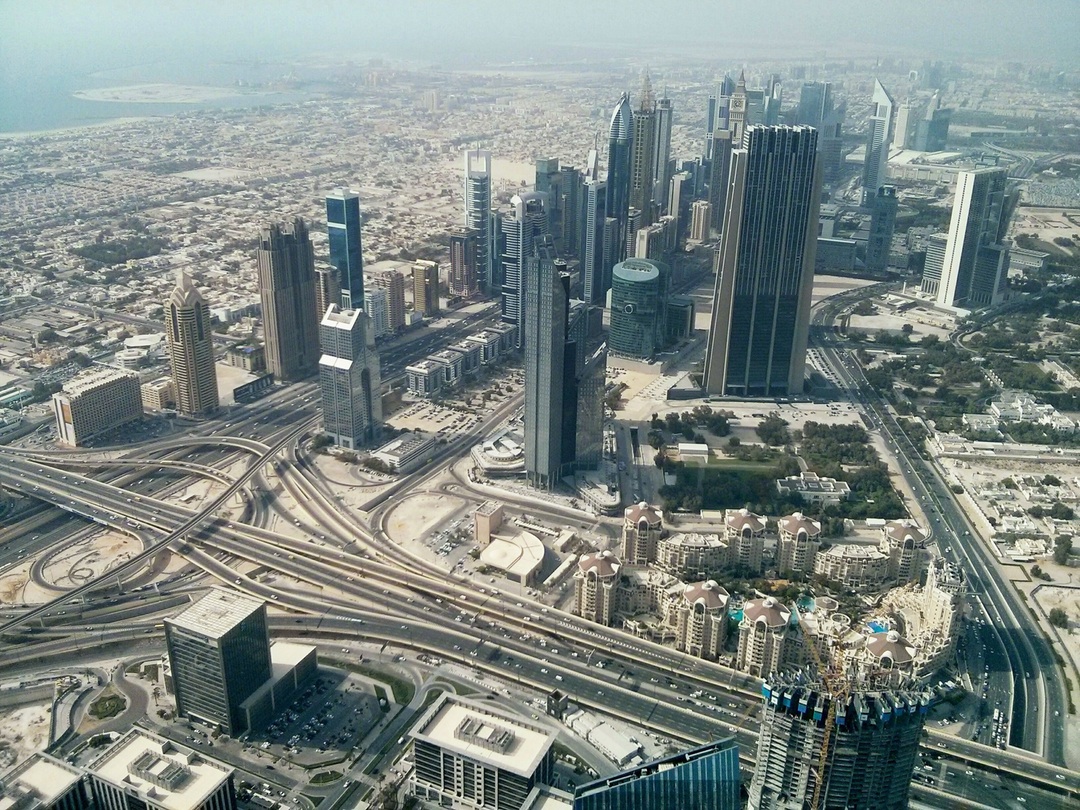 ABOUT US
How many people our team or our company have , when our team or company begin . What we should do in future. Wo will have a introduce for every one
Follow us
123-023-230-12
How many people our team or our company have , when our team or company begin . What we should do in future. Wo will have a introduce for every one
123-023-230-12
123-023-230-12
123-023-230-12
How many people our team or our company have , when our team or company begin . What we should do in future. Wo will have a introduce for every one
OUR TEAM
How many people our team or our company have , when our team or company begin . What we should do in future. Wo will have a introduce for every one .
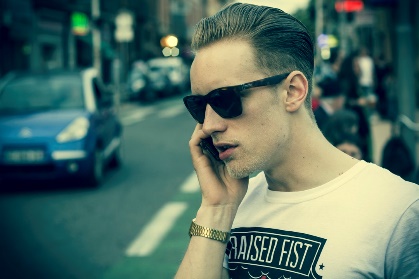 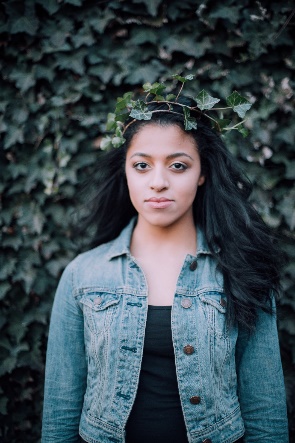 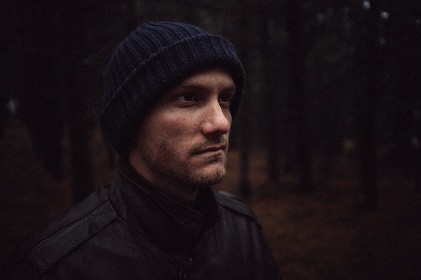 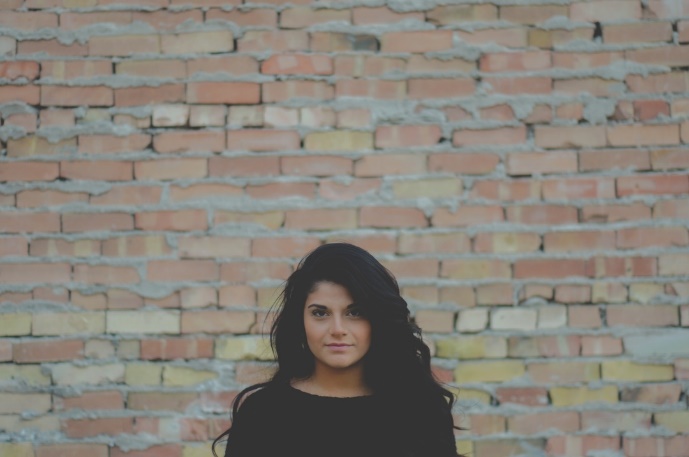 Jack
Lacy
Mark
Mary
Add the text to describe this people introduce him to us write the word as you like
Add the text to describe this people introduce him to us write the word as you like
Add the text to describe this people introduce him to us write the word as you like
Add the text to describe this people introduce him to us write the word as you like
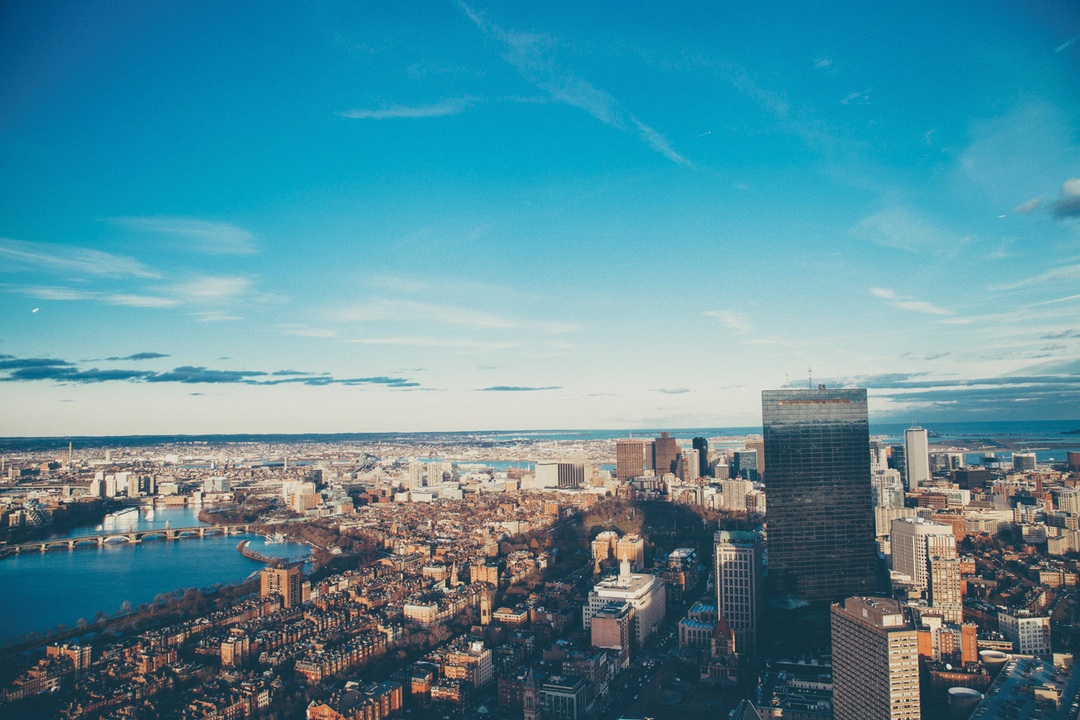 TWO
ADD YOUR TITLE HERE
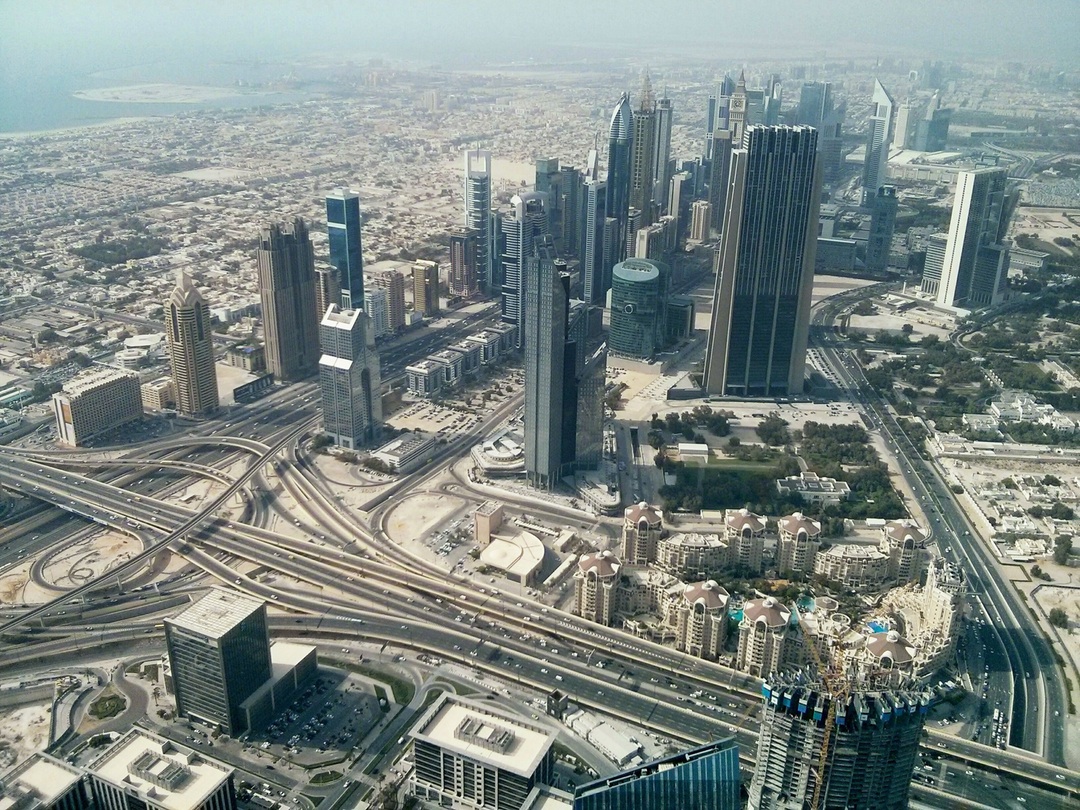 WHAT WE GET
10，2456
21，1546
14，5471
30，5214
Add the text to describe this people introduce him to us write the word as you like
Add the text to describe this people introduce him to us write the word as you like
Add the text to describe this people introduce him to us write the word as you like
Add the text to describe this people introduce him to us write the word as you like
WHAT WE DO
WEB DESIGN
UI DESIGN
PHOTOGRAPH
Add the text to describe this title introduce the Photograph to us write the word as you like
Add the text to describe this title introduce the Web design to us write the word as you like
Add the text to describe this title introduce the UI design to us write the word as you like
MUSIC
Add the text to describe this title introduce the Photograph to us write the word as you like
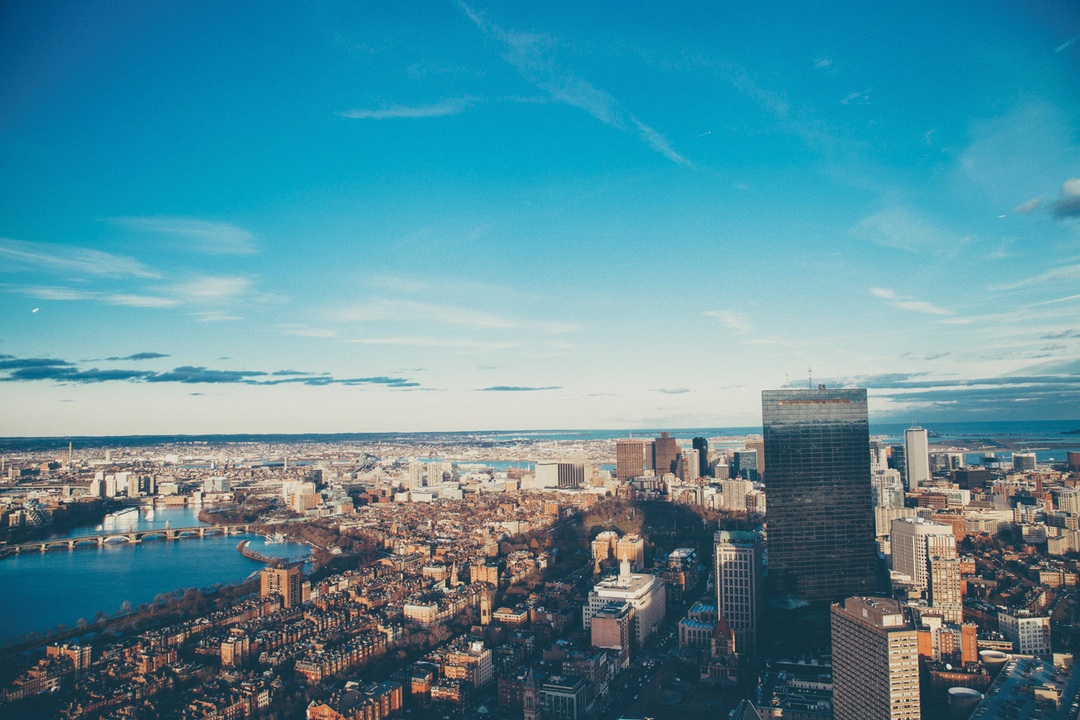 THREE
ADD YOUR TITLE HERE
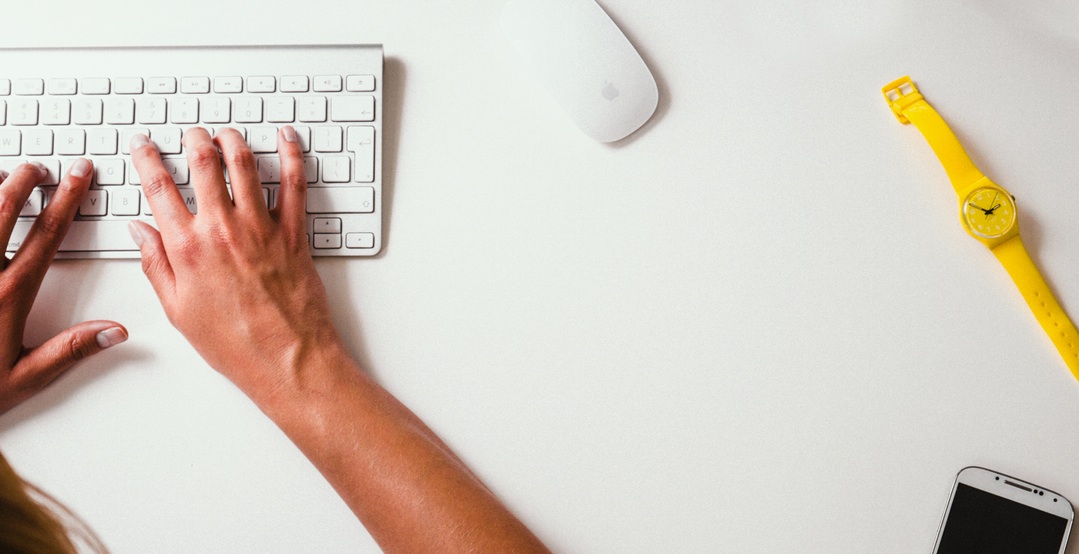 2012
14，5471
Add the text to describe this people introduce him to us write the word as you like
2013
10，2456
Add the text to describe this people introduce him to us write the word as you like
2014
30，5214
Add the text to describe this people introduce him to us write the word as you like
2015
21，1546
Add the text to describe this people introduce him to us write the word as you like
OUR ACHIEVEMENT
Add the text to describe this title introduce the our achievement to us write the word as you like Add the text to describe this title introduce the our achievement to us write the word as you like
UI DESIGN
30%
PHOTOGRAPH
100%
20%
WEB DESIGN
40%
MUSIC
10%
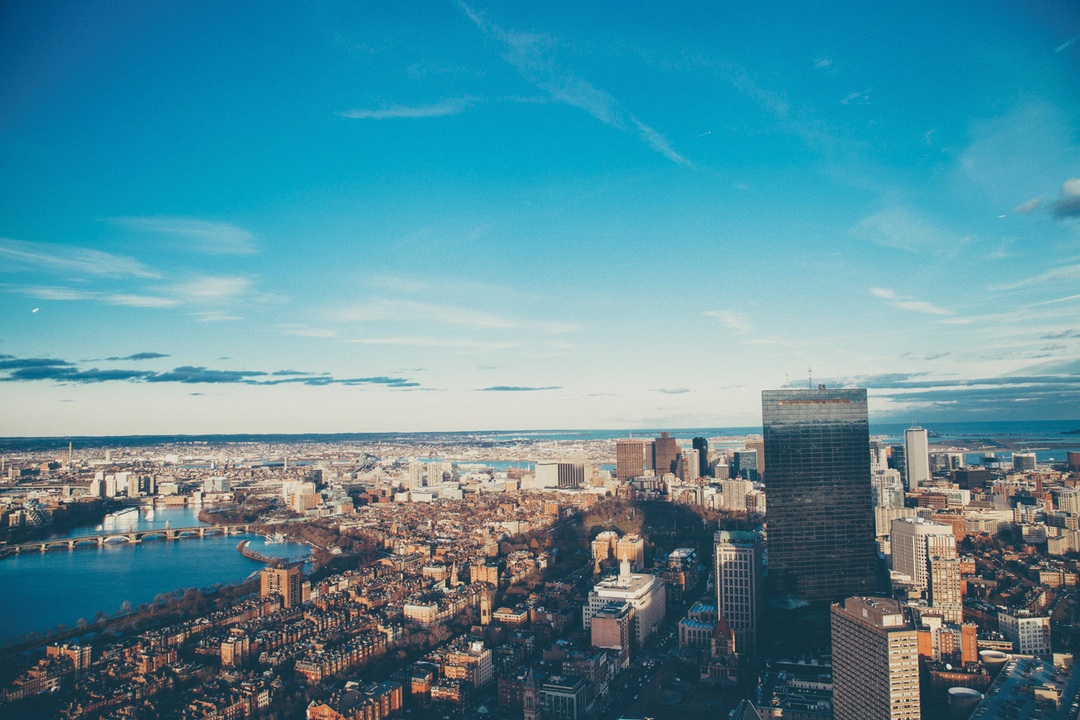 FOUR
ADD YOUR TITLE HERE
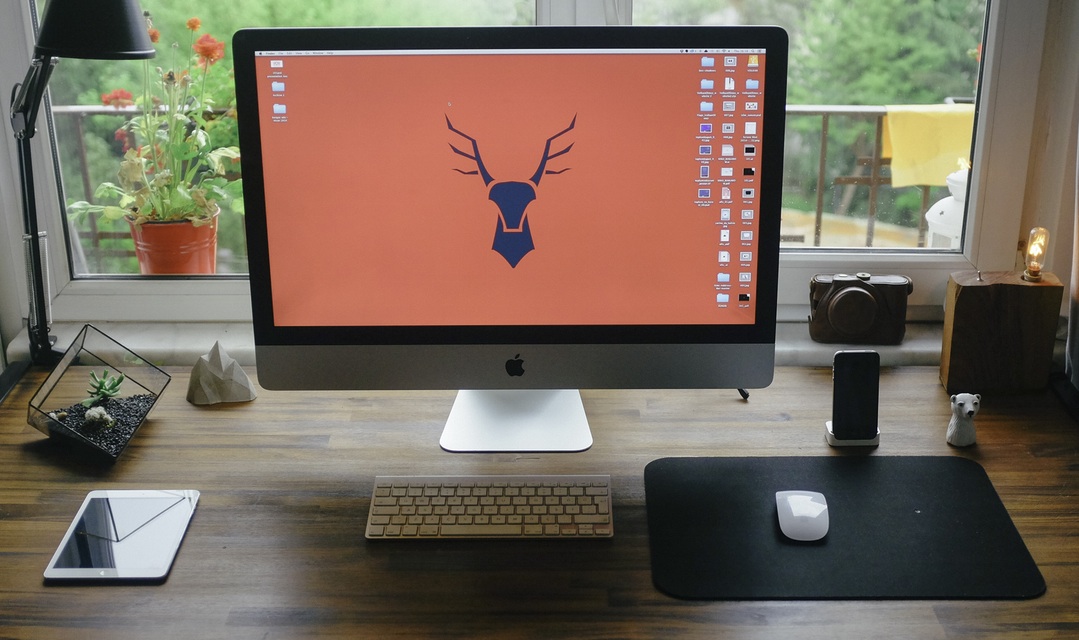 TEAM ANALYSIS
S
W
T
O
Add the text to describe this people introduce it to us write the word as you like
Add the text to describe this people introduce it to us write the word as you like
Add the text to describe this people introduce it to us write the word as you like
Add the text to describe this people introduce it to us write the word as you like
SUMMARY
HAVE A SUMMARY OF THIS SPEECH , YOU CAN SPEAK ANYTHING YOU THINK TO US
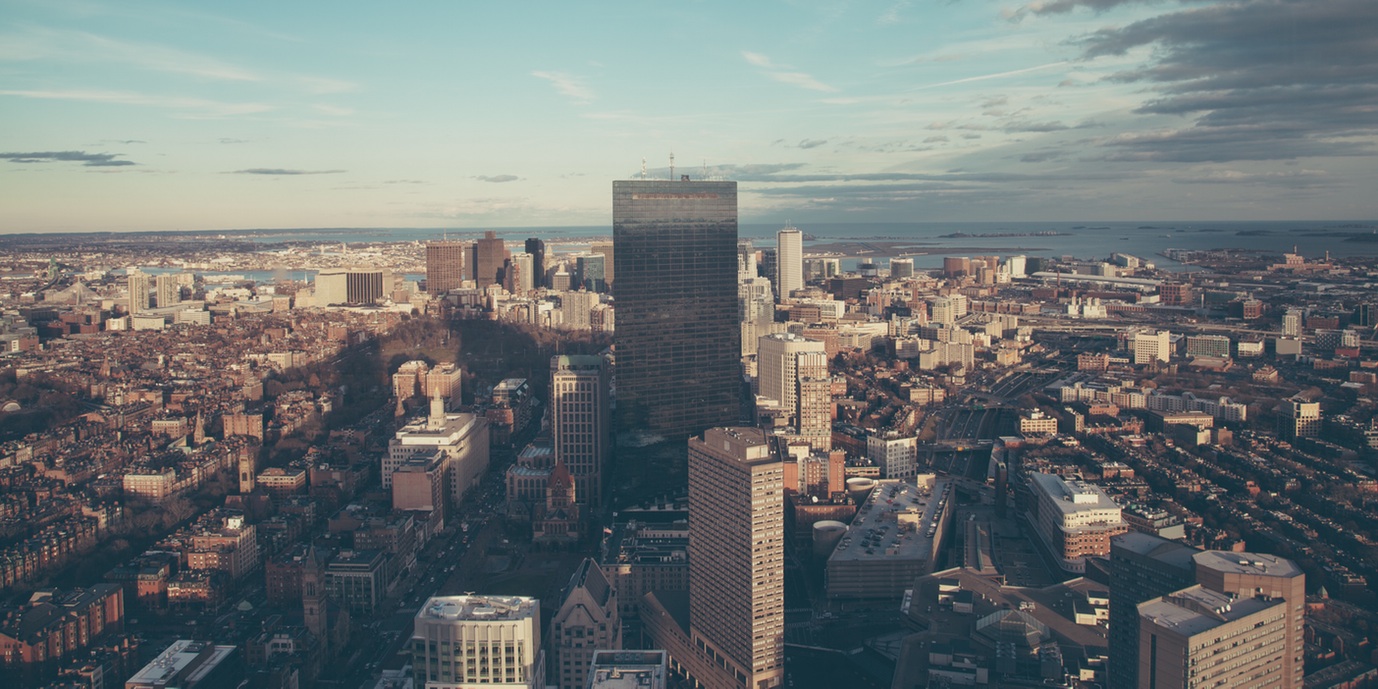 OUR TEAM 
IS THE BEST ONE
Add the text to describe this people introduce it to us write the word as you like . Add the text to describe this people introduce it .
Add the text to describe this people introduce it to us write the word as you like . Add the text to describe this people introduce it .
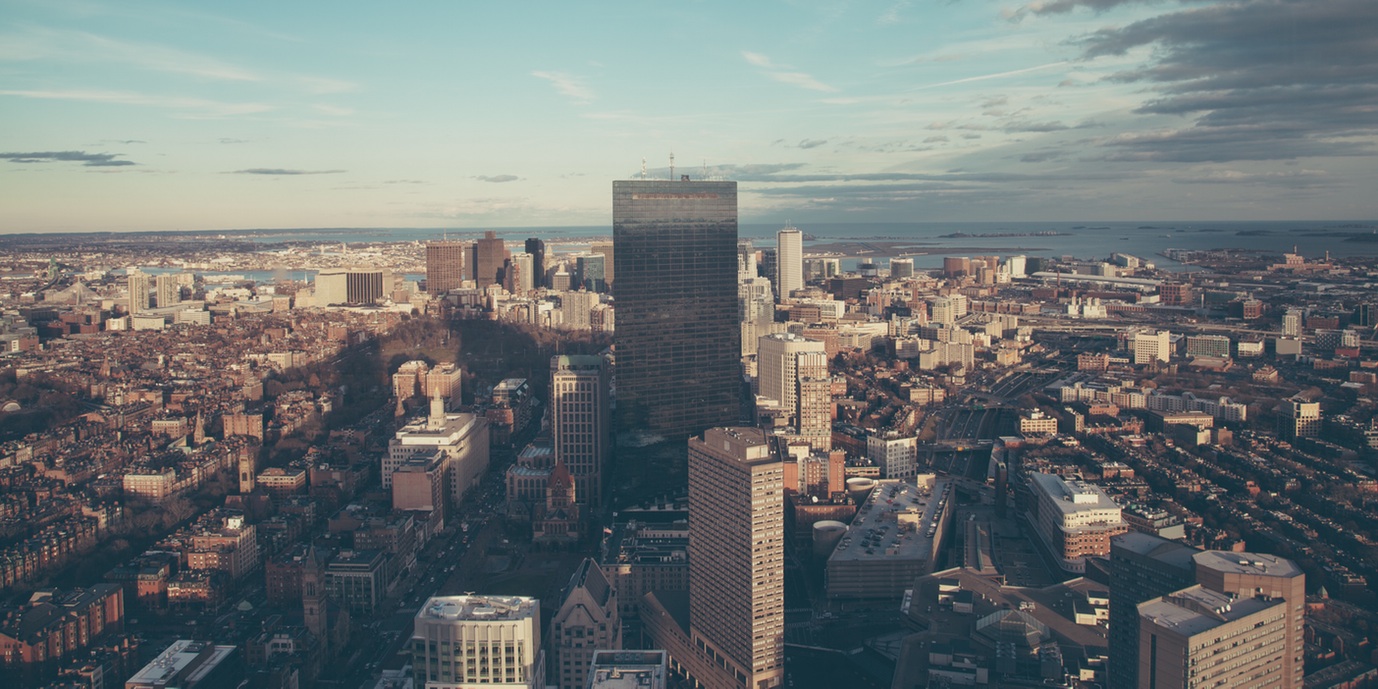 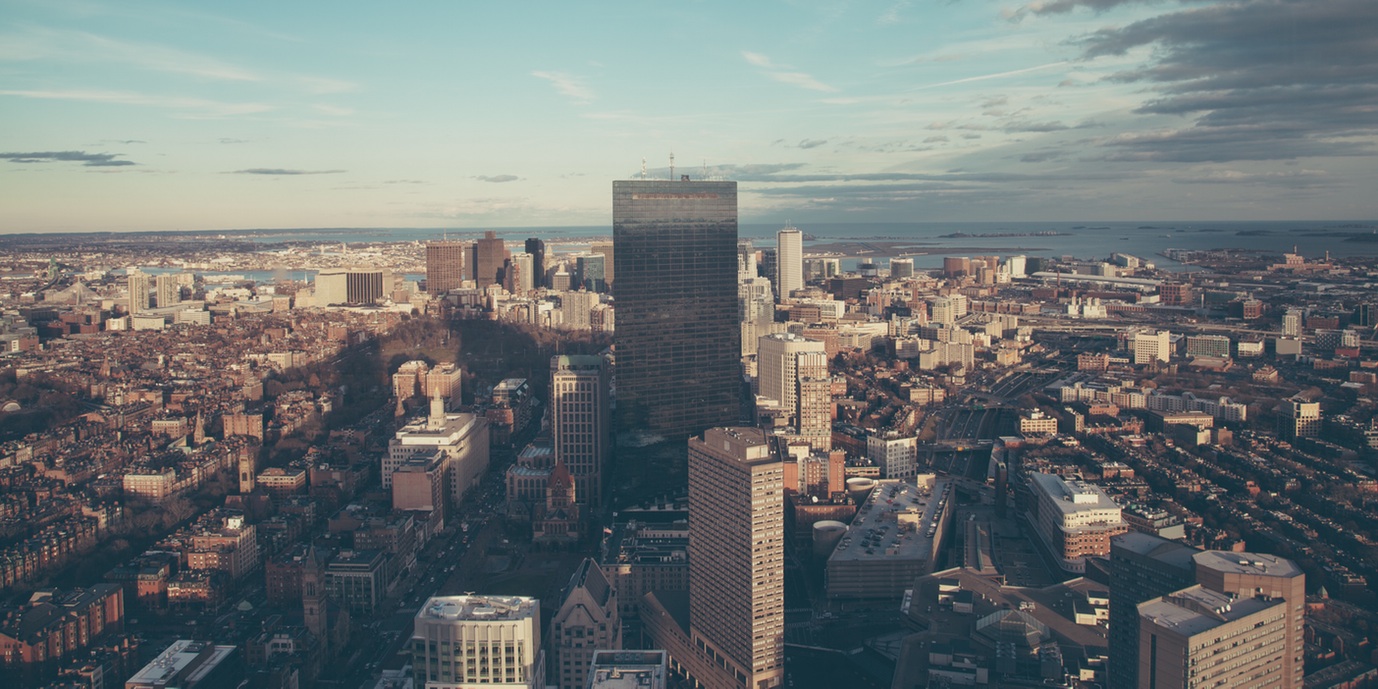 THANKS